Public Health Transformation
Foundational Public Health ServicesHealthy. Vital. Everyone. Everywhere.
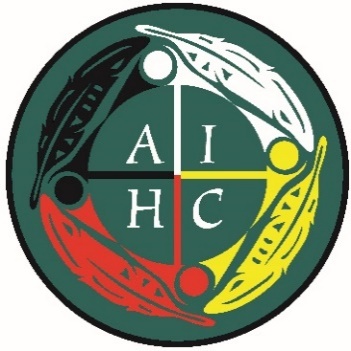 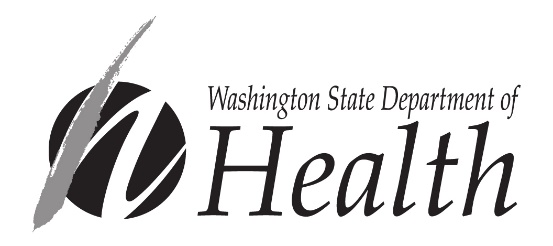 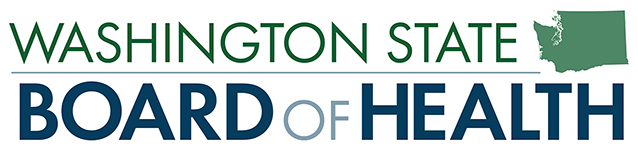 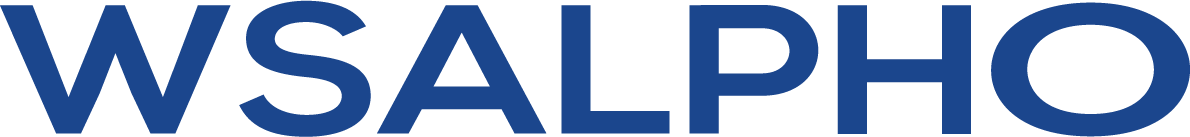 FPHS Overview for the Public Health Advisory Board
04-28-22
Outline
Introduction
People
Process
Progress
What’s Next
Foundational Public Health Services
Introduction
3
* Vital statistics
*
*
FPHS Parameters
Definitions
Government is the primary or unique provider of the services
Population-based
Need to be available everywhere
FPHS Goal
Full funding and implementation of FPHS statewide

Full funding of FPHS
with adequate, dedicated, stable funding that keeps pace with inflation and demand for services

Full implementation of FPHS
that includes system transformation and modernization to deliver services in the most effective, efficient, and equitable manner possible for the funds available.
Foundational Public Health Services
PEOPLE
7
Governmental Public Health System
State Board of Health
(SBOH)
State Department of Health (DOH)
Local Health Jurisdictions
(LHJ)
Sovereign Tribal Nations & Indian Health Programs (IHP)
8
FPHS Committee Structure
  April 2022
FPHS Steering Committee
State 
Board of Health
State Department of Health
SBOH
DOH
FPHS Support Staff
FPHS Project Management Team (PMT) & Co-Chairs
Local 
Health Jurisdictions
Sovereign Tribal Nations & Indian Health Programs
WSALPHO
AIHC
Subject Matter Expert (SME) Workgroups Co-Leads
CD
Communicable Disease
EPH
Environmental Public Health
Life Course
Chronic Disease, Injury & Violence Prevention (CDIVP)
Maternal Child Health (MCH)
Access/Linkage to Care
Assessment
(Epi/Surveillance)
EP
Emergency Preparedness
9
RCW 43.70.515
Foundational public health services—Funding.
(1) With any state funding of foundational public health services, the state expects that measurable benefits will be realized to the health of communities in Washington as a result of the improved capacity of the governmental public health system. Close coordination and sharing of services are integral to increasing system capacity.
(2)(a) Funding for foundational public health services shall be appropriated to the office of financial management. The office of financial management may only allocate funding to the department if the department, after consultation with federally recognized Indian tribes pursuant to chapter 43.376 RCW, jointly certifies with a state association representing local health jurisdictions and the state board of health, to the office of financial management that they are in agreement on the distribution and uses of state foundational public health services funding across the public health system.
(b) If joint certification is provided, the department shall distribute foundational public health services funding according to the agreed-upon distribution and uses. If joint certification is not provided, appropriations for this purpose shall lapse.
RCW 43.70.675
Public health advisory board.
(1) The public health advisory board is established within the department. The advisory board shall:
(a) Advise and provide feedback to the governmental public health system and provide formal public recommendations on public health;
(b) Monitor the performance of the governmental public health system;
(c) Develop goals and a direction for public health in Washington and provide recommendations to improve public health performance and to achieve the identified goals and direction;
(d) Advise and report to the secretary;
(e) Coordinate with the governor's office, department, state board of health, local health jurisdictions, and the secretary;
(f) Evaluate public health emergency response and provide recommendations for future response, including coordinating with relevant committees, task forces, and stakeholders to analyze the COVID-19 public health response; and
(g) Evaluate the use of foundational public health services funding by the governmental public health system.
Foundational Public Health Services
PROCESS
12
FPHS Funding Need
Additional Funds Needed from State Government for Full Implementation of FPHS (Baseline)
State DOH, State BOH, Local Health Jurisdictions
* Berk 2018. Washington State Public Health Transformation Assessment Report
Charge to Subject Matter Expert (SME) Workgroups
Using a systems perspective that includes all parts of the governmental public health system: 

Develop high level budget proposals that deliver the programs/capabilities for the specific subject areas within the FPHS functional definitions.

Identify areas of programs/capabilities that could be better implemented through innovative efforts such as cross-jurisdictional sharing, new service delivery models, or other methods that emphasize equity, efficiency, and effectiveness
 
Plan implementation strategies for investments such as describing one-time investments, pilot models, phased funding approaches

 Develop outputs and metrics for indicators that measure the systemwide impacts of proposed FPHS investments
Continuum Concept
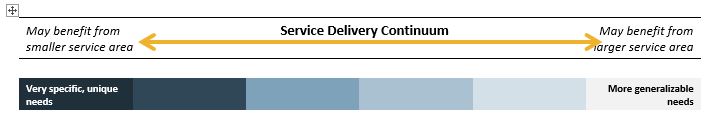 To identity new service delivery models options that best fit the work, 
FPHS activity or groups of FPHS activities are evaluated on multiple continuums, 
A continuum for each of the following types of characteristics:
Specific Local Needs
Local Physical Delivery or Expertise
Level of Local Demand
Economies of Scale
Technical Expertise
Technology
Necessary Statewide Standardization
Expanding New Service Delivery Models
Shared General Epidemiology Staff
FPHS Definition Addressed: Access, analyze, use and interpret data.  Conduct community health assessment and community health improvement planning including analysis of health disparities and social determinants of health.
2017 - 2019
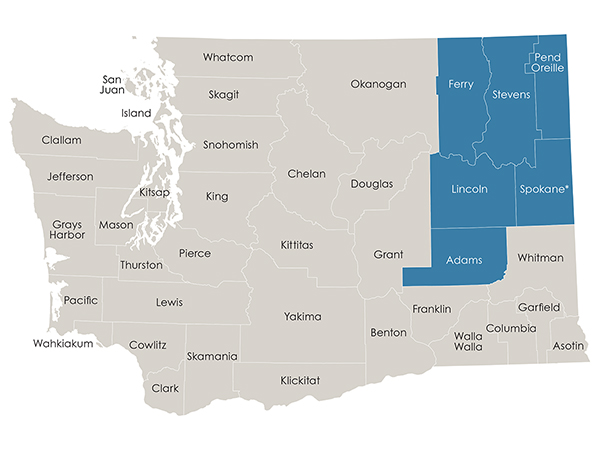 2021 – 2023
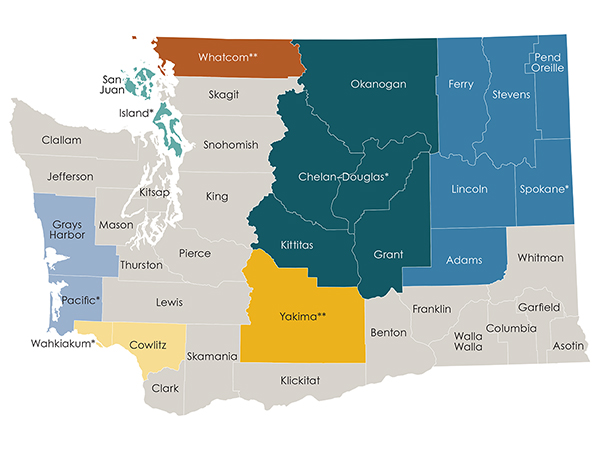 2019 - 2021
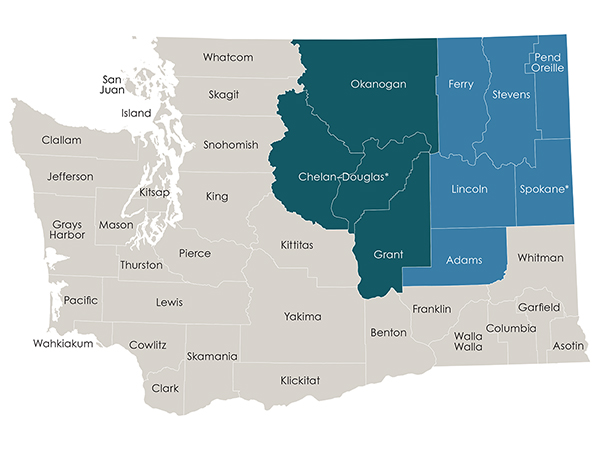 *  LHJ where shared epidemiologist will be employed
**Epidemiologist funded with FPHS funds to serve 1 LHJ
Expanding New Service Delivery Models
Healthcare Provide Resource Webpages
FPHS Definition Addressed: Provide information on prevention and control of communicable disease
2017 - 2019
2021 - 2022
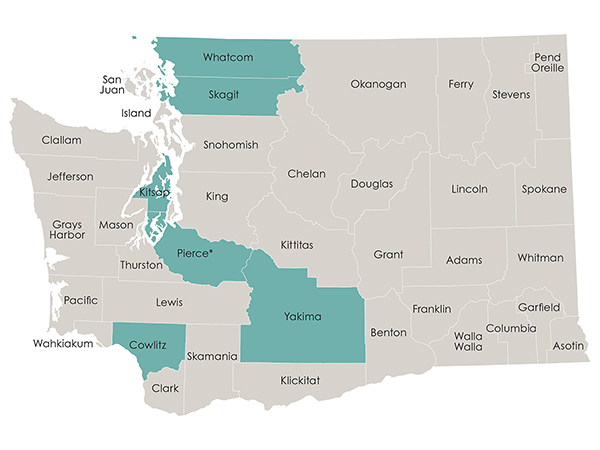 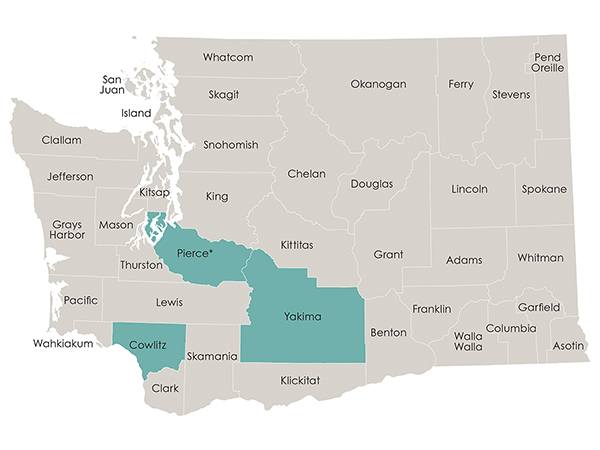 2019 - 2021
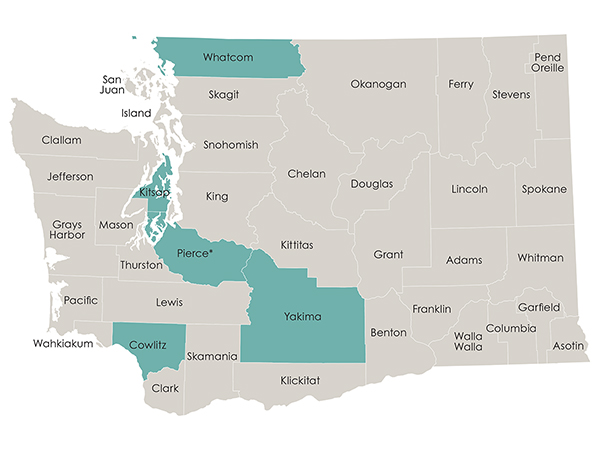 * Tacoma-Pierce County Health Department is providing this service for other LHJs.  $20,000 1x cost per LHJ to establish their website and $27,000 per year to maintain all websites.

https://www.yakimacounty.us/2140/NEW-Provider-Resource-Page
http://providers.whatcomcounty.org/
https://cchhsproviderresources.org/
https://providers.kitsappublichealth.org/
New Service Delivery Models
Center of Excellence Model for TB
FPHS Definition Addressed: Ensure disease surveillance, investigation and control for communicable disease
Public Health – Seattle-King Co (PHSKC) provides expertise, staff, TA, training and QF testing for all other LHJs

2019 – Active TB Cases: WA 221; King 136 (62%); All Other LHJs 85 (38%)
DRAFT
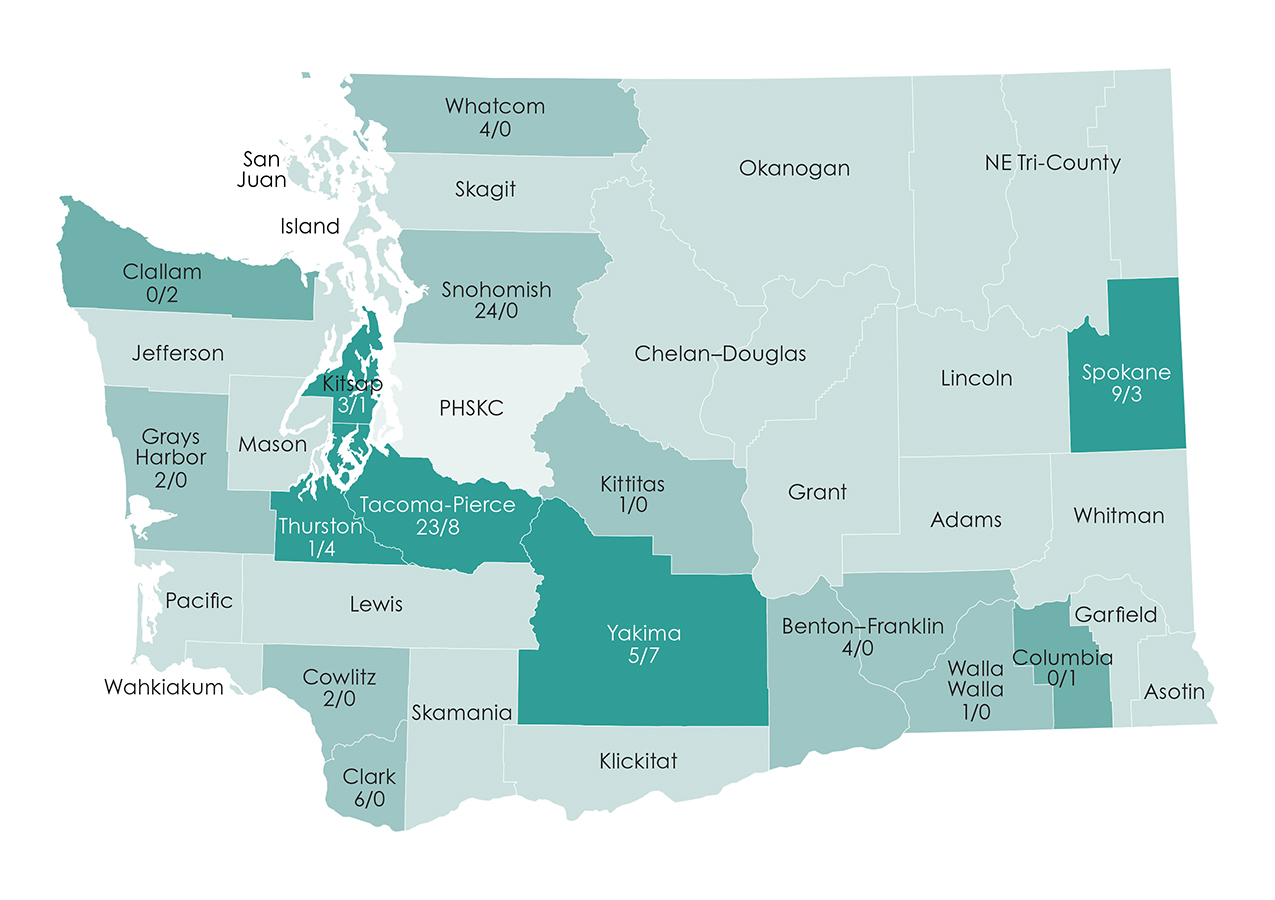 PHSKC
LHJ with no cases and no services from PHSKC
LHJ with cases and no services from PHSKC
LHJs with no cases and received services from PHSKC
LHJ with cases and 
received services from PHSKC
5
New Service Delivery Models
Investing in Outcomes – Burden of Disease Model
FPHS Definition Addressed: Ensure disease surveillance, investigation and control for communicable disease
2019-2021 & 2021-2023
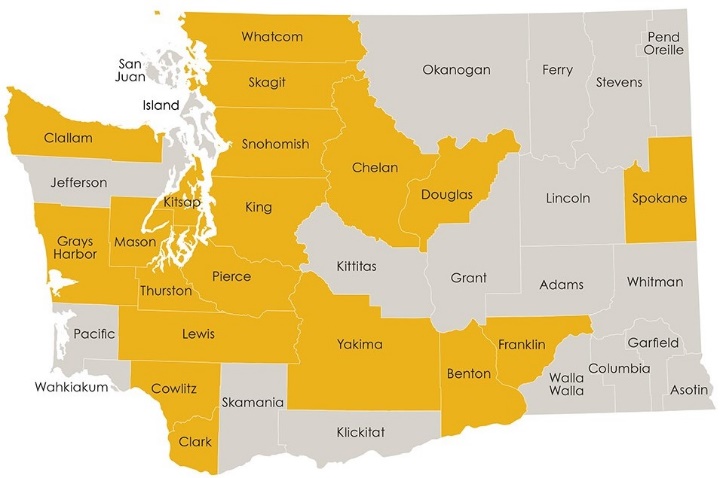 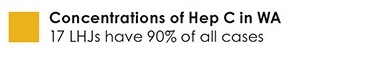 Foundational Public Health Services
progress
22
Progress
Funds needed $450M/biennium
2017-2019 
Requested $60M for CD
Appropriated $15M, 1x 

2019-2021
Requested $296M for CD, EPH, Assessment and portion of CCC
Appropriated $28M/biennium, ongoing

2021-2023
Requested $285M for CD, EPH, Assessment and portion of CCC
Appropriated $147M and in the subsequent biennium $296M, ongoing
CCC = Cross-cutting capabilities
FPHS Funding Need & Legislative Appropriation BIENNIAL
Additional funds needed
Investment
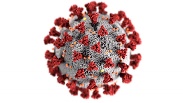 Impact
Evaluation / Accountability
What are we measuring so far?

Availability of FPHS– FPHS Annual Report and Analysis by REDE

Indicators - Measuring Our Work and System Output (epi data via DOH)

Narrative / Stories – FPHS Annual Report and Analysis by REDE
Availability of Foundational Public Health Services
Availability of FPH Services
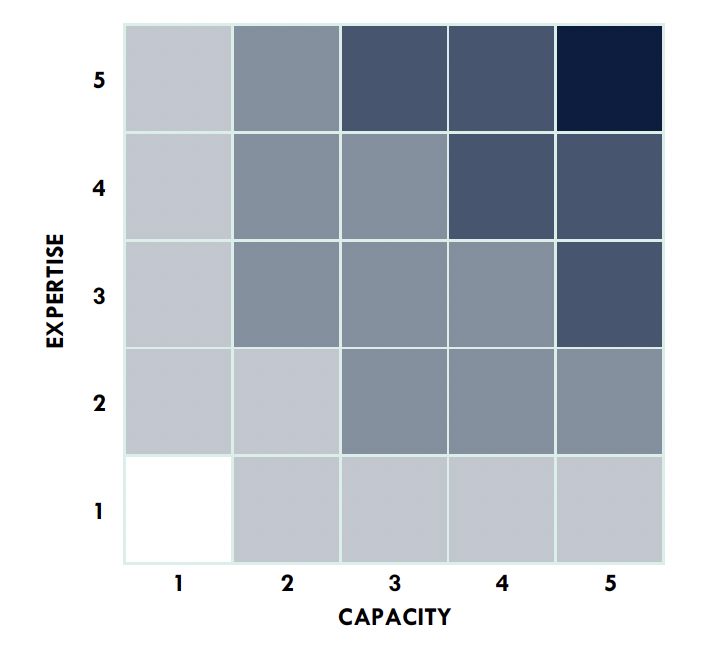 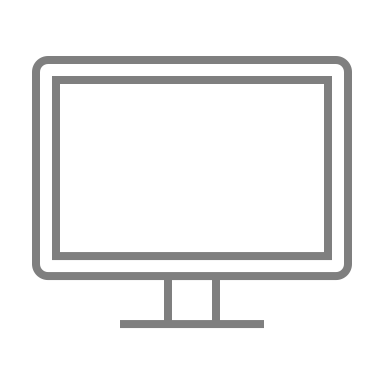 Full availability
Significant availability
Partial availability
Limited availability
No availability
CAPACITY
EXPERTISE
Agencies rate the availability of FPHS in their jurisdiction terms of capacity and expertise (on a scale of 1–5)
These measures are combined during analysis
The combined measure interprets availability of FPH services
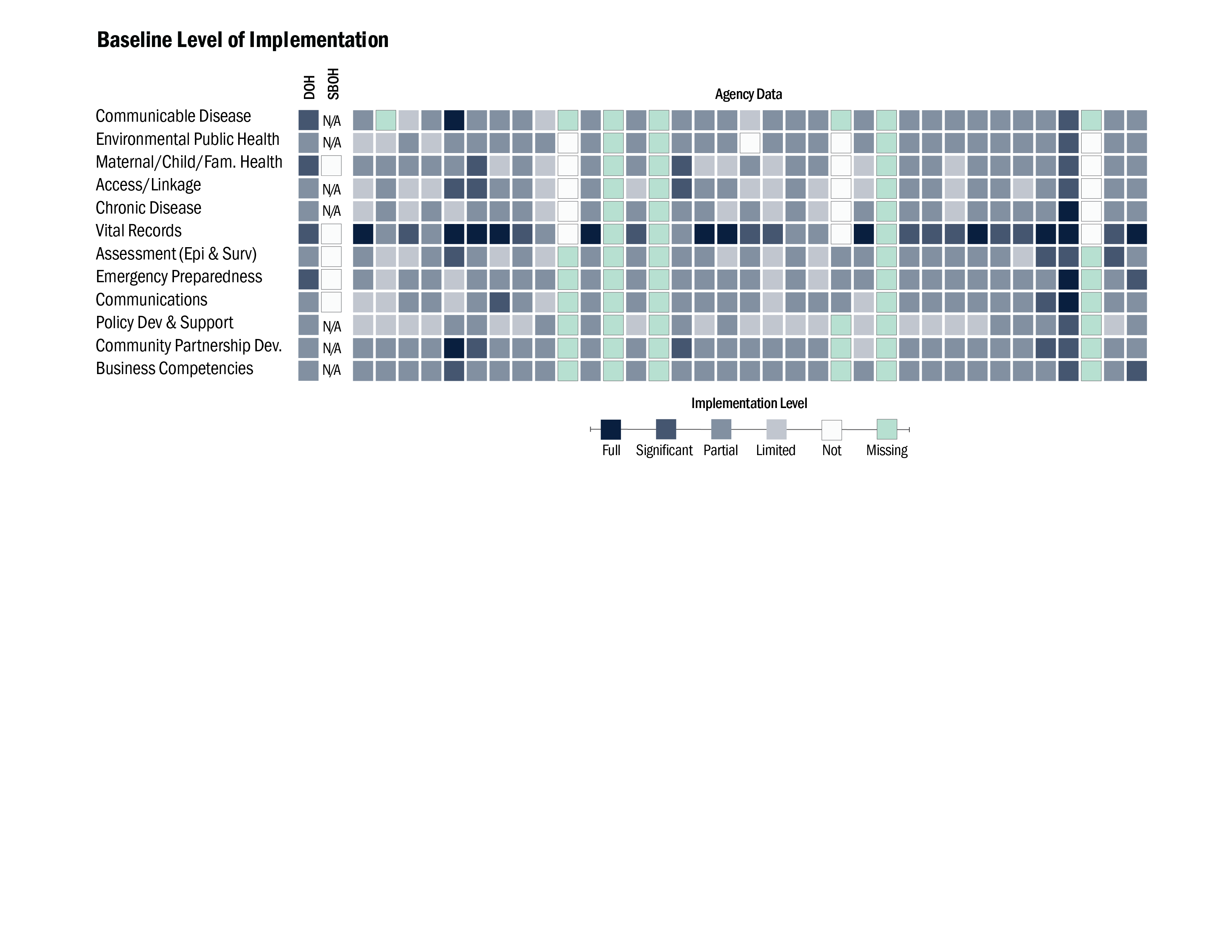 Baseline availability of FPH services
Availability of FPH Services
-DRAFT-
Full
Partial
Limited
Significant
None
Data missing
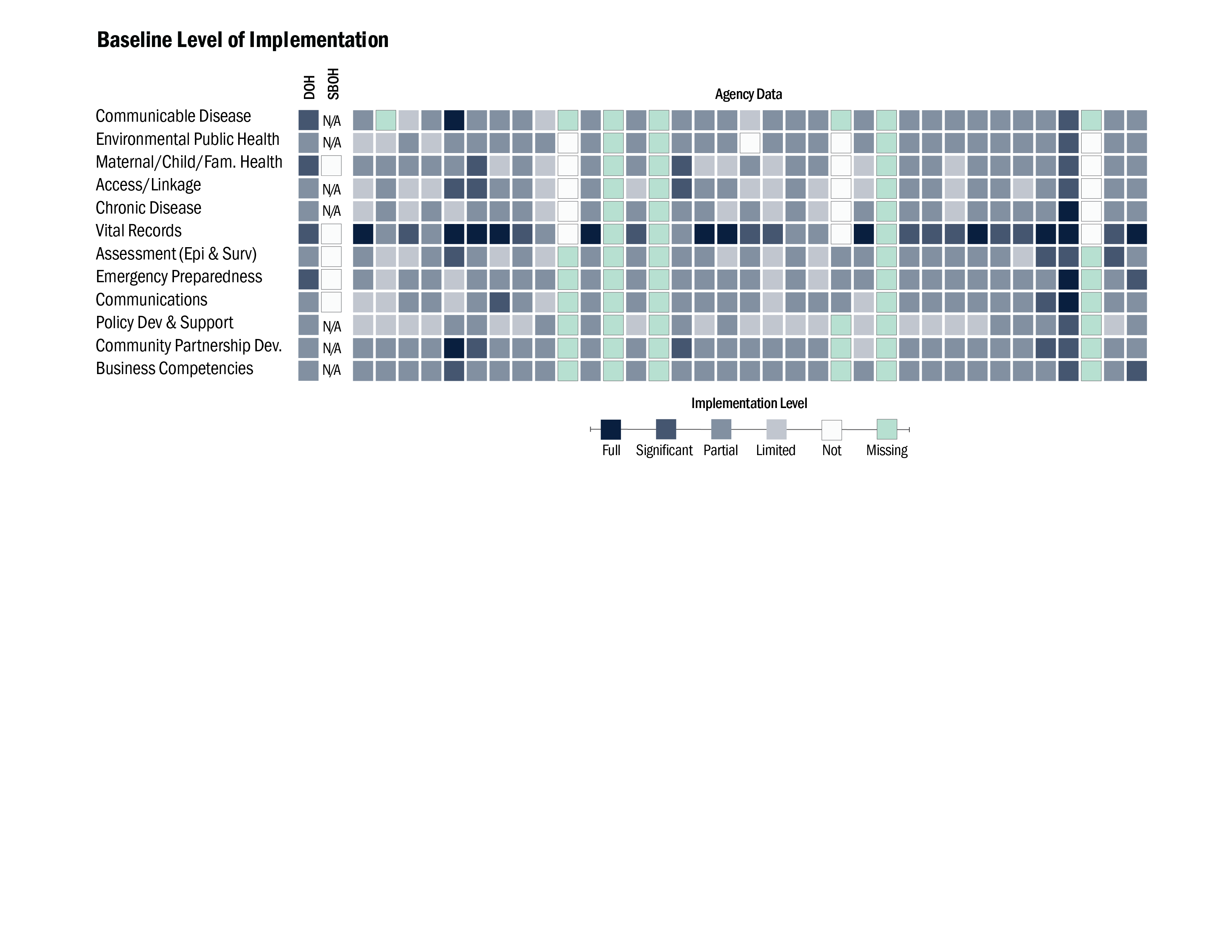 Baseline availability of FPH services
Availability of FPH Services
-DRAFT-
Full
Partial
Limited
Significant
None
Data missing
Baseline availability of FPH services
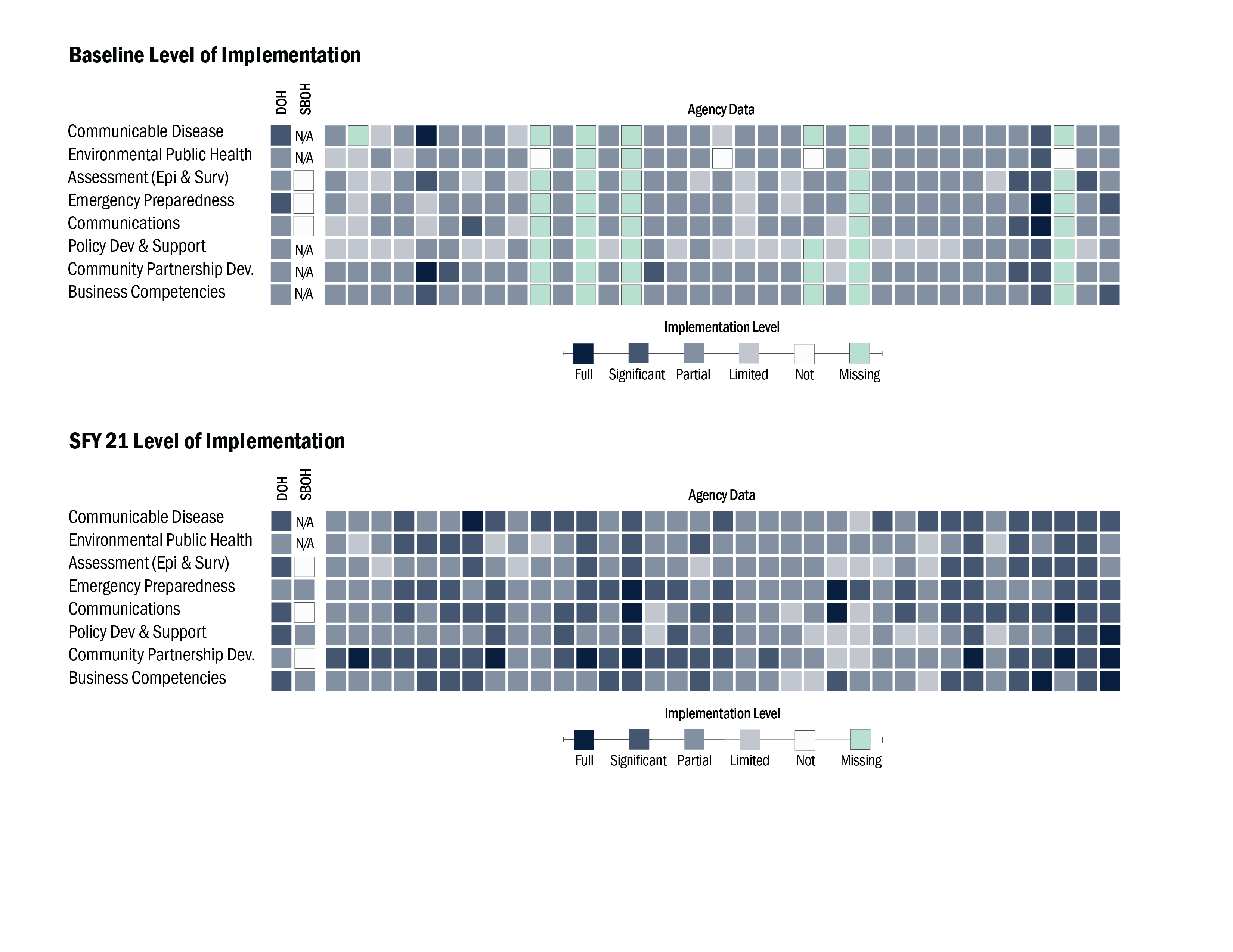 Availability of FPH Services
Full
Partial
Limited
None
Data missing
Significant
SFY21 availability of FPH services
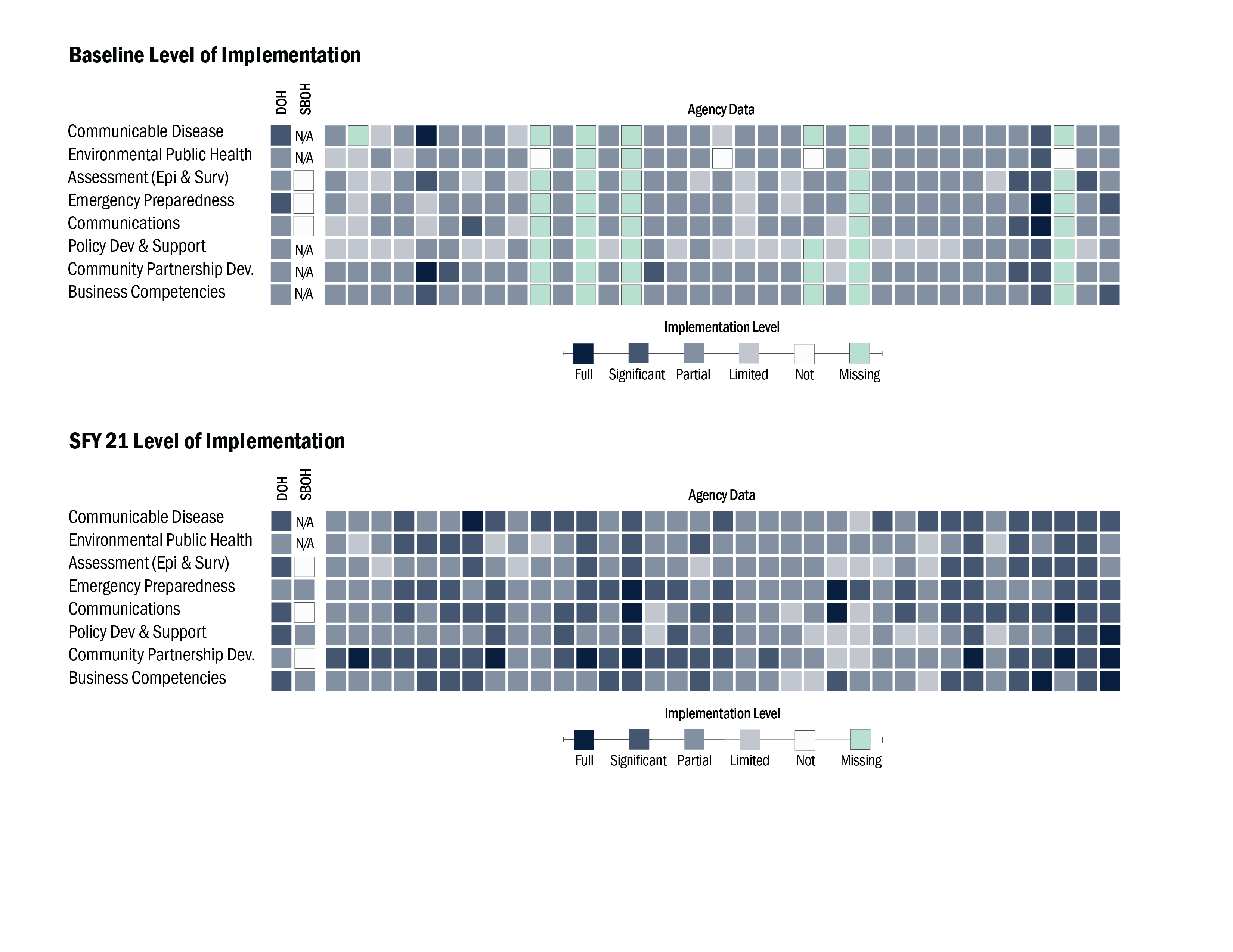 Availability of FPH Services
Full
Partial
Limited
None
Data missing
Significant
Indicators – Measuring Our Work and System Output
Epi Data from DOH
Immunization Series Completion 
Percent of kids with completed immunization series
Toddlers (19-35 months)
Pre-school (4–6-year-olds) 

Cases Investigated – Using sentinel conditions
Gonorrhea 
Syphilis 
Hepatitis C

Data & Community Engagement
Community Health Assessment (CHA) Completed
Community Health Improvement Plans (CHIP) Completed
Narrative / Stories
FPHS Annual Report & Analysis by REDE
What changed for the people of your jurisdiction about the FPHS available to them?

What changed in capacity, expertise or structure of how FPHS are delivered in your jurisdiction?

Examples of how past FPHS investments impacted your jurisdiction’s ability to response to the pandemic

Examples of new ways FPHS services were delivered during the pandemic response that are improvements over the old ways
New Ways FPHS Services Were Delivered the Pandemic Response That Are Improvements Over the Old Ways
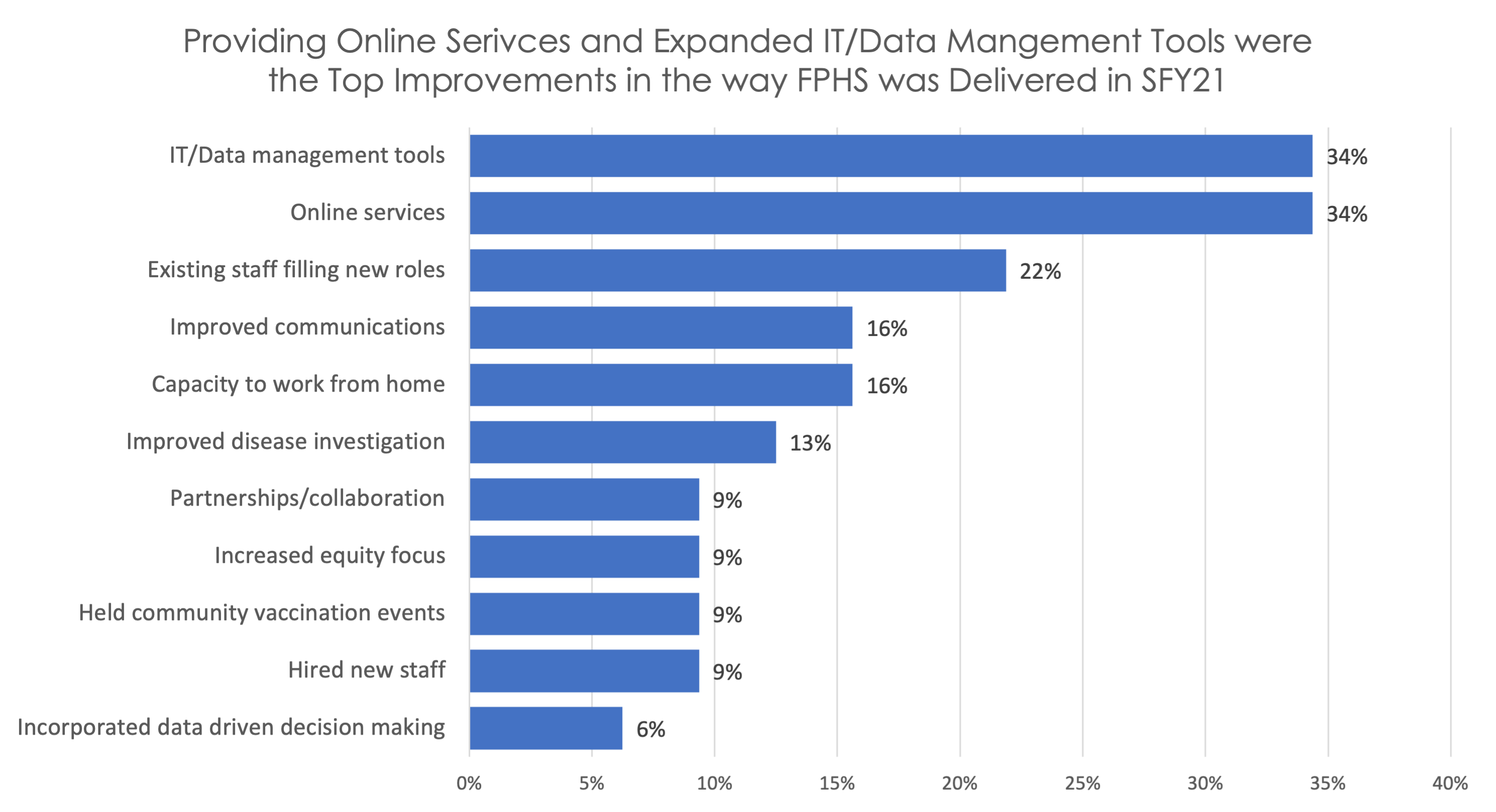 Measures to Add
Level of implementation and indicators
Additional program areas
Additional capability areas
Evaluation
Spending
Health equity measures 
Health outcome measures
Service delivery model measures
Foundational Public Health Services
What’S next
35
Work ahead for 2022
W
Finalize allocations for SFY23
Proposals and priorities for SFY24
Reset and renew
Focus on workforce
Work with PHAB on orientation, measures, recommendations
Bund
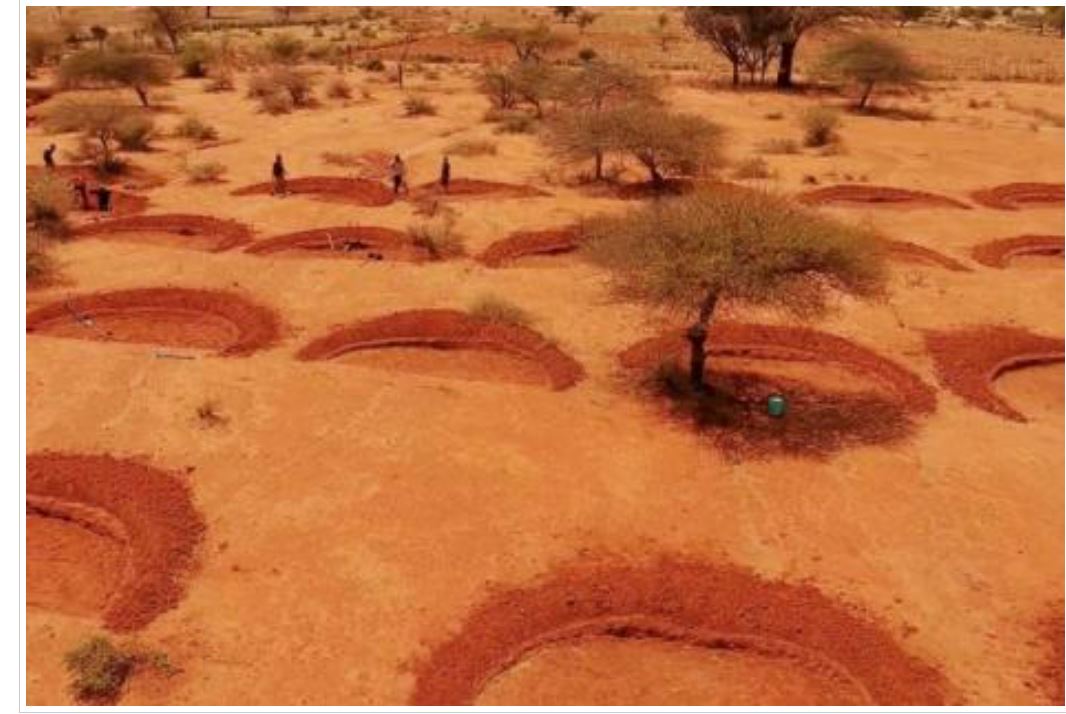 Foundational Public Health ServicesHealthy. Vital. Everyone. Everywhere.
Jaime Bodden
Washington State Association of Local Health Officials
jbodden@wsac.org

Maria Courogen
Washington State Department of Health
maria.courogen@doh.wa.gov
38
[Speaker Notes: A responsive and viable governmental public health system is essential for healthy and economically vital communities across Washington.]